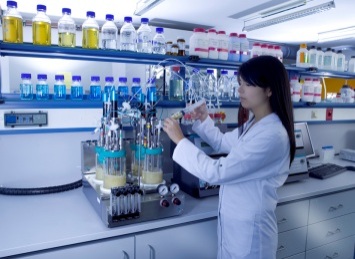 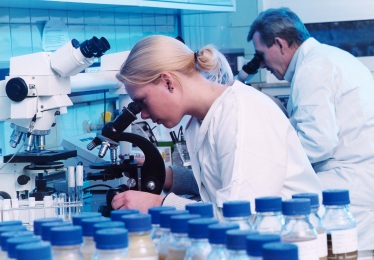 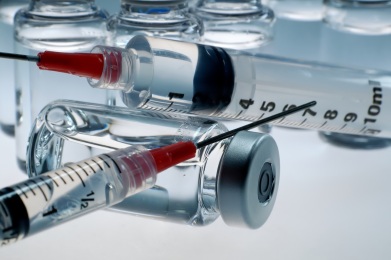 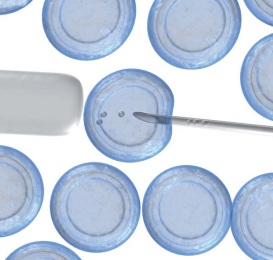 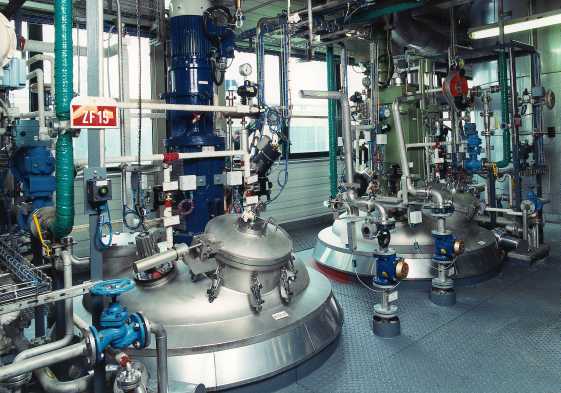 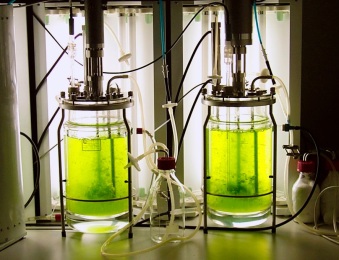 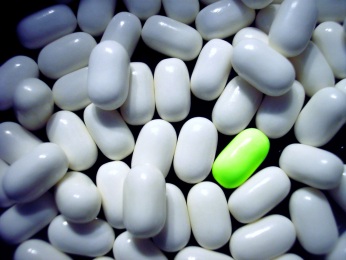 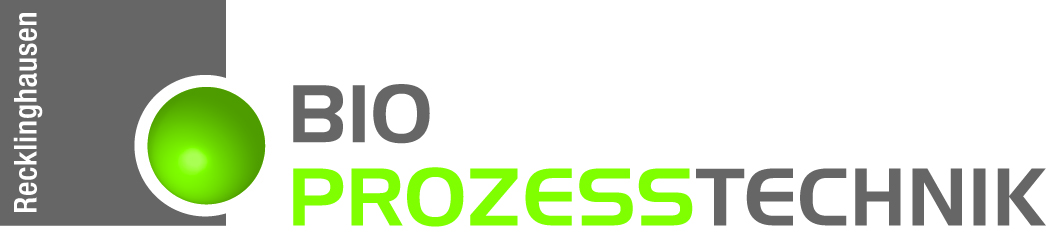 Gruppe 2: Medienoptimierung und Aufarbeitung

Sarah Tschorn, Karin Gerner, Anne-Katrin Schmälzle, Alexandra Mietz
Fachhochschule Gelsenkirchen
Sommersemester 2011
Inhalt
Ziele
Medien
Aufarbeitung
Literatur
Ziele der Gruppenarbeit
Optimierung eines Verfahrens zur biotechnologischen Herstellung von Aceton mit Hilfe eines rekombinanten E. coli Stammes

Medienoptimierung und Aufarbeitung
Optimierung eines synthetischen Mediums zur Steigerung der Aceton Konzentration
Aufarbeitung und Gewinnung von Aceton
Stoffwechselweg zum Aceton
Quelle: Diplomarbeit L. Blank
[Speaker Notes: Syntheseweg in C. acetobutylicum ausgehend von Glucose über 2 Moleküle Pyruvat
Weitere relevante Schritte rot markiert  nächste Folie]
Stoffwechselweg zum Aceton
Acetonproduktion in C. acetobutylicum:
 Thiolase




 Acetoacetyl-CoA:Acetat/Butyrat:CoA-Transferase









 Acetacetat-Decarboxylase
Gene für Acetonproduktion C. acetobutylicum:
[Speaker Notes: Acetonproduktion in C. acetobutylicum ausgehend von zwei Molekülen Acetyl-CoA
Notwendigen Enzyme für Synthese von Aceton ausgehend von Acetyl-CoA: ThlA, CtfAB, Adc
Abb. rechts: Genetische Organisation der an der Lösemittelsynthese beteiligten Gene in C. Acetobutylicum
Oben: polycistronischen dol-Operon
Unten: monocistronisches Operon auf Chromosom
Die für die eigentliche Acetonsynthese verantwortlichen Gene sind farbig markiert (s. auch Abb. oben)
Um andere Stämme zur Acetonproduktion zu bringen (z.B. E. coli, Corynebacterium glutamicum o.a.) müssen Gene isoliert und kloniert werden  Herstellung eines rekombinanten Organismus zur biotechnologischen Herstellung von Aceton]
Medienoptimierung
Verwendete Medien zur Acetonproduktion mit rekombinanten E. coli
Quelle: Diplomarbeit Lars Blank; Dissertation S. Lederle; Bermejo et al.
[Speaker Notes: 1 mM = 10-3 mol/L   * Molmasse =  ? g/L]
SD8 – Medium
Zusammensetzung des SD8-Mediums
Quelle: Diplomarbeit Lars Blank
[Speaker Notes: Quelle: Lars blank diplomarbeit]
Optimierung des SD8 - Mediums
Bestandteile des Hefeextraktes
Oligopeptide
Aminosäuren
Zucker
Vitamine
Einige Fettsäuren
Cholin
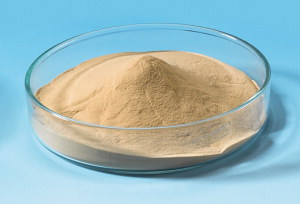 Abb. 2: Hefeextrakt der Firma Roth
Quelle: Schlegel, Allgemeine Mirkobiologie
[Speaker Notes: Unter einem synthetischen medium versteht man ein medium deren Bestandteile klar definiert sind.  Hefeextrakt gehört zu den komplexen bzw. undefinierten Nährmedien.

Hefeextrakt ist der wasserlösliche anteil eines autolysats von brauereihefe. Er enthählt Oligopeptide, aminosäuren, zucker, einige fettsäuren, cholin und alle vitamine (außer Vit B12)
Quelle Allgemeine Mikrobiologie, Schlegel. Auflage 8, 2007, georg thieme verlag

Mit der Autolyse bezeichnet man die Selbstauflösung abgestorbener Körperzellen durch Enzyme, die im Gewebe schon vorhanden sind, ohne die Beteiligung von bakterien oder anderen Lebewesen. Dies geschieht durch Selbstverdauung mittels lysosomaler Enzyme. (wiki)

Bild quelle: www.carlroth.com]
Optimierung des SD8-Mediums
Hefeextrakt ersetzen durch Zugabe von:
Biotin 		   Kohlendioxid Fixierung 
				   Biosynthese von Fettsäuren

Thiamin		   Pentosephosphat-Weg 
				   Citratzyklus
				   Acetyl-CoA	     Aceton

Ca-Pantothenat	   Coenzym A
				   Acetyl-CoA	     Aceton
Quelle: Eger, Vitamine II
[Speaker Notes: Lederle: TM3a verwendet 1 mg/L Thiamin…wurde für alle Vitamine übernommen

Vitamine II:
 Biotin, ein bicyclisches Tetrahydrothienoimidazolin-System (Abb.4), wirkt als prosthetische Gruppe von Carboxylasen. Es ermöglicht die Kohlendioxid Fixierung (Gluconeogenese) und spielt somit eine wichtige Rolle bei der Biosynthese von Fettsäuren.
Thiamin besteht aus einem Thiazol- und einem Pyrimidin-Ring (Abb.5) und wird auch als Vitamin B1 bezeichnet. Nach Umwandlung zu Thiamindiphosphat unterstützt es als Coenzym beispielweise die Transketolase im Pentosephosphat-Weg oder die Biosynthese der Terpenoide.
Aus Ca-Pantothenat, das Calciumsalz der Pantothensäure (Abb.6), entsteht das Coenzym A. Dies ist eines der wichtigsten Coenzyme, da es unter anderem als Acetyl-Coenzym A an vielen verschiedenen enzymatischen Reaktionen beteiligt ist und dem Acyltransfer dient]
Optimierung des SD8-Mediums
Lederle steigerte die Acetonkonzentration im TY-Medium durch Änderung:
            der Temperatur			         MgSO4 Konzentration
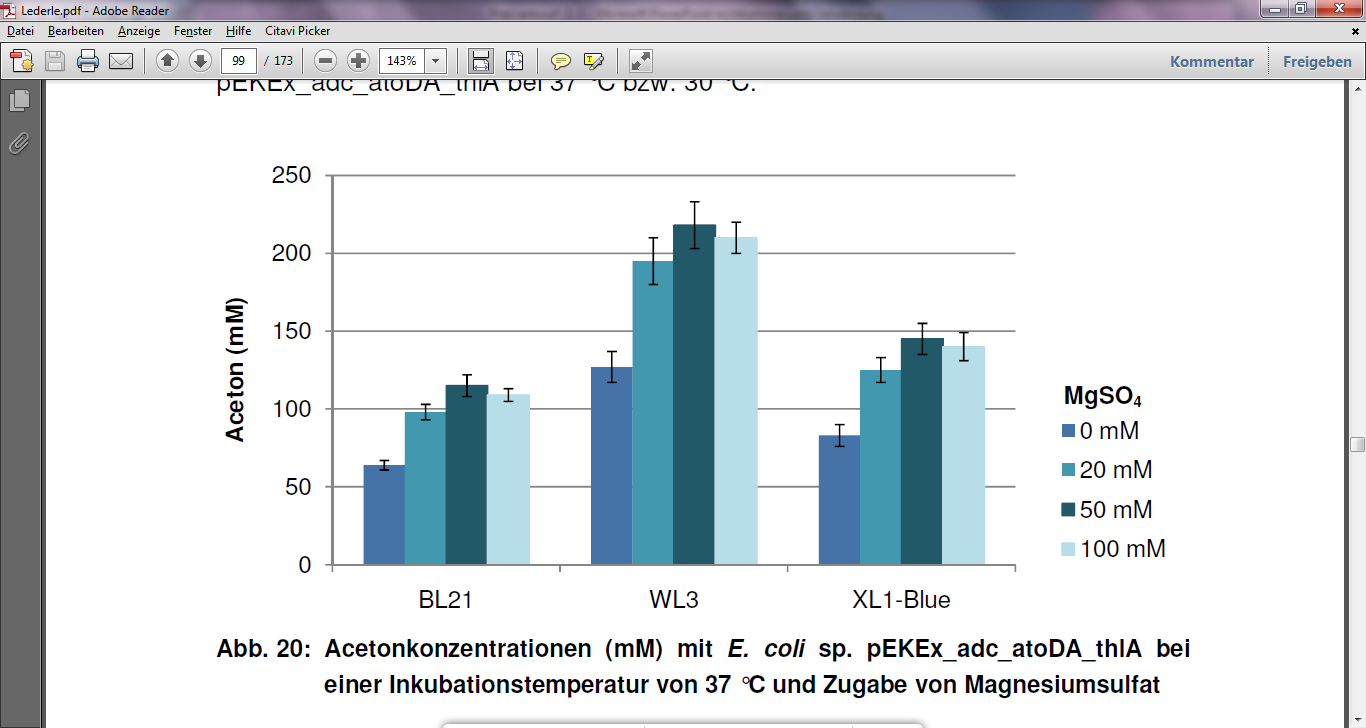 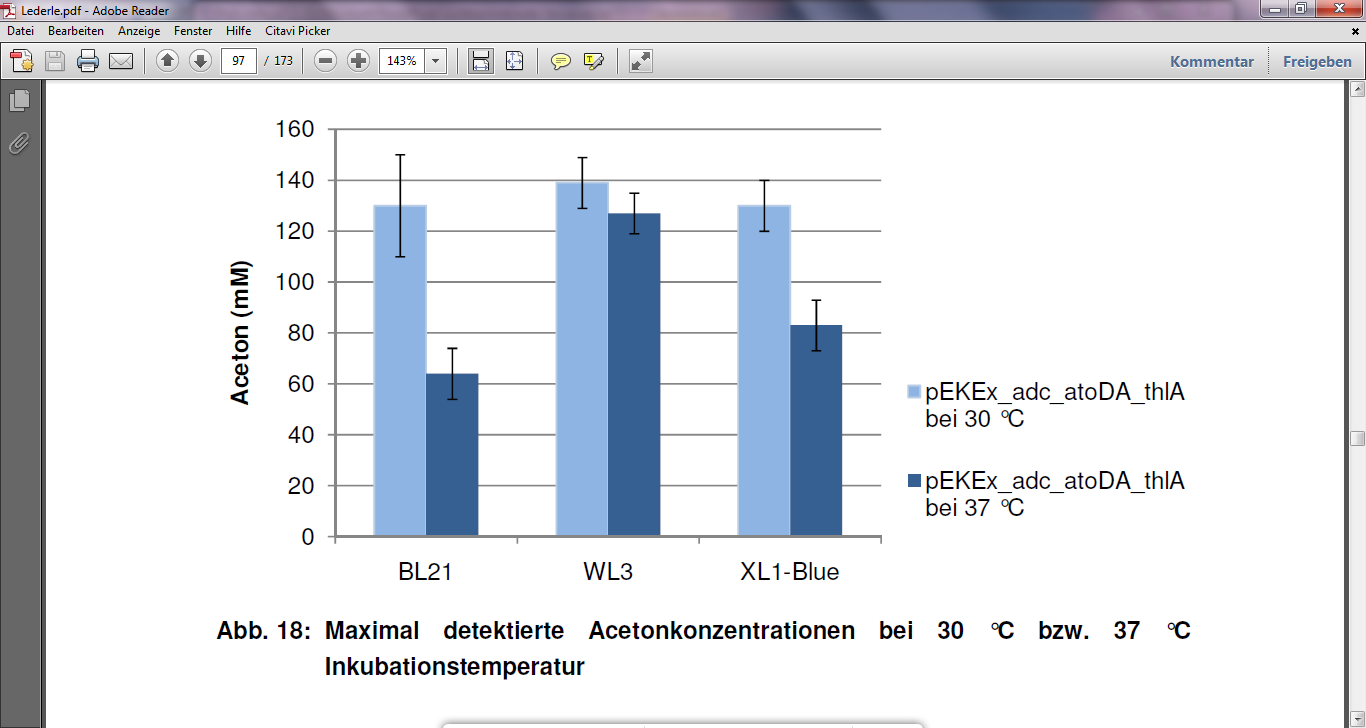 37 °C
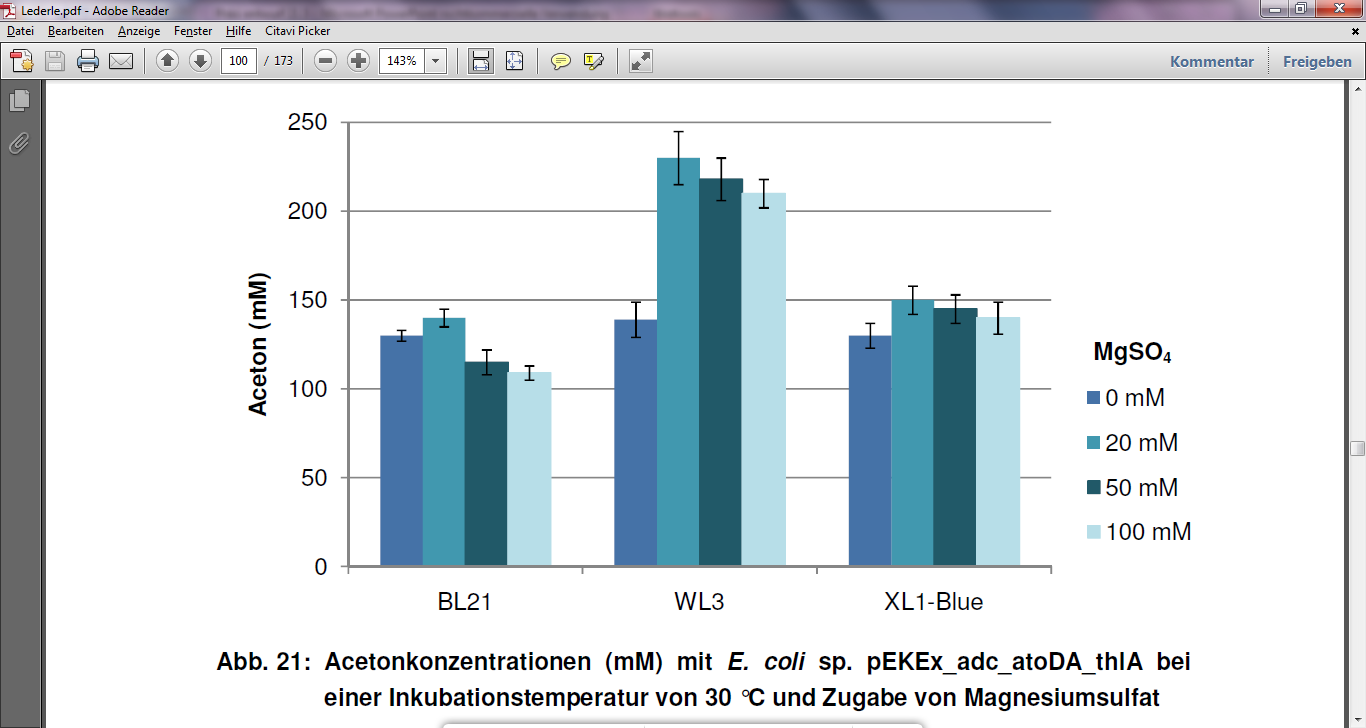 30 °C
Abb. 3: maximal detektierte Aceton-
            konzentration bei 30 ° C   
            bzw. 37 °C
Abb. 4: Acetonkonzentrationen bei unterschiedlichen MgSO4 Konzentrationen
Quelle: Dissertation S. Lederle
[Speaker Notes: Drummond und Stern publizierten 1960, dass Acetacetat-synthetisierende Enzyme Magnesium als Co-Faktor benötigen. Im untersuchten Plasmid pEKEx_adc_atoDA_thlA kodiert atoDA für das Enzym, das diese Reaktion katalysiert.

Abbildung 3 : Plasmid  pEKEx_adc_atoDA_thlA bei unterschiedlichen E.coli stämmen

30°C mehr Aceton vorhanden war (bei 37°C verdampft mehr, aber optimale Wachstumstemperatur).

30°C eine Magnesiumsulfat Zugabe von 50mM und bei 37°C 20 mM die Aceton Konzentration steigern konnte.

50 mM = 12,32 g/L
20 mM = 4,93 g/L]
Optimierung des SD8-Mediums
Optimiertes SD8-Medium für 30°C
[Speaker Notes: Sd8 auf 1 L H2O

TM3a medium verwendet 1mg/l thiamin-HCL (lederle)]
Kostenaufstellung des optimierten SD8-Mediums
Aufarbeitung
Fermentative Herstellung von Aceton (und 1-Butanol) mit       C. acetobutylicum: Satzfermentern von > 100m3
Substratkosten (Maisstärke oder Melasse) 60 %
Energiekosten für die Produktisolierung durch Destillation mit ca. 12 % 
Annahme: Rekombinanter E. coli hat den gleichen Stoffwechsel wie C. acetobutylicum, daher gleiche Kosten
[Speaker Notes: Die Litheratur (der Taschenatlas) beschreibt die Fermentative Herstellung von Aceton (und 1-Butanol) mit C.acetobutylicum im technischen Maßstab in Satzfermentern von > 100m3.
Die Substratkosten (Maisstärke oder Melasse) liegt bei 60% und die Produktisolierung durch Destillation gehen mit ca 12% ein.

Dieser kontinuierliche Batch ist mit der anderen Aceton herstellung petrochemeische Verfahren nicht mehr wettbewerbsfähig.]
Aufarbeitung
Annahme: Rekombinanter E. coli hat den gleichen Stoffwechsel wie C. acetobutylicum, daher gleiche Kosten



Verbesserte Produktisolierung durch Membranverfahren
[Speaker Notes: Man nimmt an dass der rekombinante E.coli den gleichen stoffwechesl wie C.acetobutylicum hat und daher die gleiche Kosten annehmen kann.
Wenn man die Kosten von vorher nimmt fdie sich auf 31, 48 Euro belaufen und das angegebene Verhältnis berücksichtig fürht es für die Aufreinigung kosten von 6,30. 
Alles zusammen beläuft sich auf

Vorschlag:(Pervaporation, Umkehrosmose)]
Mögliche Aufreinigungsschritte
Mikro-/Ultra Filtration der Fermentationsbrühe
Dampfpermeation um die Destillation zu ersetzen
Nutzen:Geringer PrimärenergiebedarfGeringe Betriebskosten
[Speaker Notes: Wenn man Siemens schaut bieten dies Dampfpermeation um destillation zu ersetzen, wird 
Bei der Dampfpermeation wird gesättigter Dampf über die Membran geleitet. Das durch die Membran transportierte Permeat wird auf der Membranrückseite verdampf und entzieht dadurch den Zulaufsstrom Wärme]
Dampfpermeation
Gesättigter Dampf über die Membran geleitet.
Durch transportierte Permeat wird auf der Membranrückseite verdampf und entzieht dadurch den Zulaufstrom Wärme
Ohne Zusatzstoffe und geringer Energieaufwand
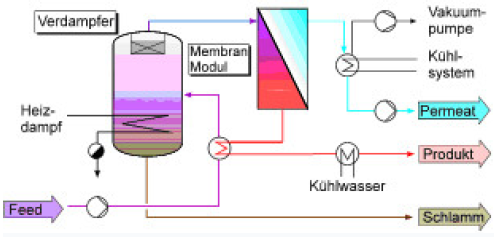 Quelle: http://www.folex.de/htm/675/de/Pervaporation-Dampfpermeation.htm
[Speaker Notes: Wenn man Siemens schaut bieten dies Dampfpermeation um destillation zu ersetzen, wird 
Bei der Dampfpermeation wird gesättigter Dampf über die Membran geleitet. Das durch die Membran transportierte Permeat wird auf der Membranrückseite verdampf und entzieht dadurch den Zulaufsstrom Wärme]
Ausblick
Weitere optimierende Parameter (pH, Zusatzstoffe o. ä.) zur Steigerung der Produktausbeute
Limitierende Faktoren: 
Toxizität von Aceton (ab welcher Konzentration)
Toxizität von Nebenprodukten
Verbesserte Produktisolierung durch Membranverfahren (Pervaporation, Umkehrosmose)
Literatur
Bermejo, L., Welker, N., and Papoutsakis, E. 1998. expression of Clostridium acetobutylicum ATCC 824 Genes in Escherichis coli for aceton production and acetat detoxification. Applied and Environmental microbiology Vol 64, Nr. 3 (1998).
Blank, L. Molekularebiologische und fermentative Charakterisierung eines rekombinaten Stammes von C. acetobutylicum zur Optimierung der Stoffwechselwege. Diplomarbeit, Universität Dortmund.
Eger, K. 1989. Vitamine II, Wasserlösliche Vitamine. Von O. Isler, G. Brubacher, S. Ghisla und B. Kräutler. G. Thieme Verl., Stuttgart 1988; X, 467 S., 334 Abb., 31 Tab., kart. DM 220, —. Pharmazie in unserer Zeit 18, 6, 187.
Fuchs, G., Schlegel, H.G., and Eitinger, T. 2007. Allgemeine Mikrobiologie. 53 Tabellen. Thieme, Stuttgart [u.a.].
Lederle, S.M. 2010. Heterofermentative Acetonproduktion. Dissertation, Universität Ulm.
Vielen Dank für Ihre Aufmerksamkeit!

Fragen ?